Геометрия
7
класс
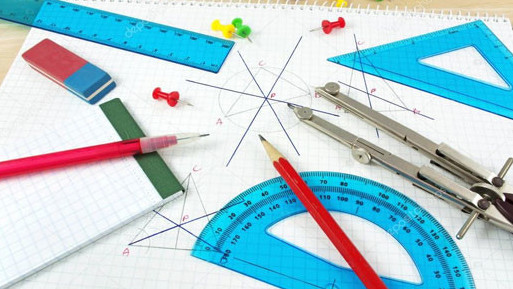 Тема:
Параллельность прямых
Яшнабадский район. Школа № 161.
Учитель математики Наралиева Ш.Ш.
План урока
Параллельность прямых
Повторение пройденного
Задания для закрепления
Решение задач
Задание из учебника (стр.71)
4. Сопоставьте геометрическому понятию, данному в первом столбце,
соответствующее свойство или толкование, взятое из второго столбца.
Задание из учебника (тесты стр.73)
1. Длина двух сторон равнобедренного треугольника равна
8 и 3. Найдите его третью сторону.
А) 5          Б) 8         В) 11         Г) 9
У равнобедренного треугольника 
две стороны равны
8
8
3
Задание из учебника (тесты стр.73)
2. Р = 36, а = ? (рис. 2)
А) 11       Б) 12       В) 13       Г) 18
а+а+(а-3)=36
а+а+а-3=36
3a-3=36
3a=36+3
3a=39
a=39:3
а=13
а
а
а-3
1
2
Задание из учебника (тесты стр.73)
6. АС=? (рис. 3)
А) 6       Б) 8       В) 12      Г) 10,5
Решение:
C
Рассмотрим   △АCО и △BDО
A
2)  АО = BО    по условию
∠1 = ∠2, так как они 
          вертикальные
O
по  признаку УСУ равенства треугольников   △АCО =△BDО,     следовательно,  АC=BD=6
В
6
D
Задание из учебника (тесты стр.73)
Отрезок, соединяющий вершину треугольника с серединой противоположной стороны, называется медианой треугольника.
7. Сколько медиан у треугольника?
А) Одна    Б) Две    В) Три    Г) Шесть
В
K
М
медиана
С
N
А
Задание из учебника (тесты стр.73)
8. Какой фигурой является биссектрисa?
A) Отрезком   Б) Лучом   B) Прямой   Г) Точкой
А
АВО  = ОВМ
O
Луч ВО – биссектриса угла АВМ
В
М
Луч, исходящий из вершины угла и делящий его на два равных угла, называется биссектрисой угла.
с
b
А
d
а
Две прямые на плоскости
Две прямые на плоскости не имеют общую точку, то есть не пересекаются
Две прямые на плоскости имеют одну общую точку, то есть пересекаются
а
b
Параллельные прямые на плоскости
Две прямые на плоскости называются параллельными прямыми, если они не пересекаются
а ∥ b  (прямая а параллельна прямой b)
а
а
b
b
Параллельные прямые на плоскости
О
A
В
B
C
A
D
D
Отрезки, лежащие на параллельных прямых называются параллельными отрезками
Лучи, лежащие на параллельных прямых называются параллельными      лучами
ОВ ∥ АD
АВ ∥ СD
Теорема
Две прямые, перпендикулярные одной прямой, параллельны.
с
a ⊥  c
а
⇒
a ∥ b
b ⊥  c
b
IIIIIIIIIIIIIIIIIIIIIIIIIIIIIIIIIIIIIIIIIIIIIIIIIIIIIIIIIIIIIIIIIIIIIIIIIIIIIIIIIIIIIIIIIIIIIIIIIIIIIIIIIIIIIIIIIIIIIIIIIIIIIIIIIIIIIIIIIIIIIIIIIIIIIIIIIIIIIIIIIIIIIIIIIII
0        1         2        3        4         5         6        7        8         9       10      11      12       13      14      15
Построение параллельных прямых с помощью линейки и угольника
Аксиома
Через точку, не лежащую на данной прямой, проходит только одна прямая, параллельная данной
O
b
а
Аксиома параллельности
Теорема
Если две прямые, параллельны третьей прямой, то они параллельны.
а
Доказательство:
А
Предположим, что
a ∥  c
b ∥ c
b
a и b не параллельны
с
Тогда они пересекаются в некоторой точке А и через точку А проходят две прямые а и b, параллельные прямой с. Но это противоречит аксиоме параллельности, значит, наше предположение неверно - прямые а и b
параллельны. Теорема доказана.
Задание из учебника
9. Покажите, что противолежащие стороны прямоугольника параллельны?
Рассмотрим противоположные 
стороны BC и AD
С
В
BC ⊥  AB
⇒
BC ∥ AD
AD ⊥  AB
Две прямые, перпендикулярные одной прямой, параллельны
А
D
AB ⊥  AD
⇒
AB ∥ CD
Рассмотрим противоположные 
стороны АB и СD
CD ⊥  AD
[Speaker Notes: для 7 класса»]
ЗАДАНИЯ ДЛЯ ЗАКРЕПЛЕНИЯ
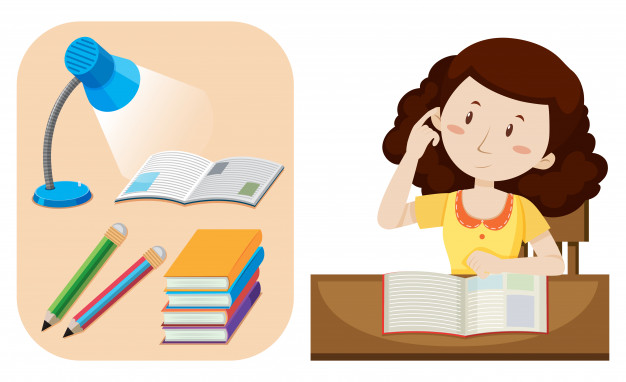 Выполнить 
письменно
задачи
 № 2, 6, 10 (стр.79).